Zkreslení výzkumu
BSS104, 26.-27.11. 2018
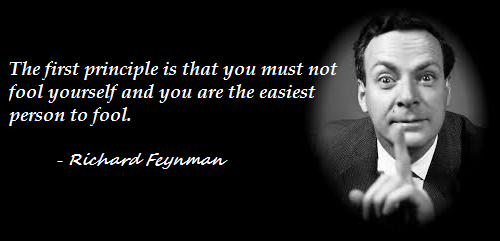 Zkreslení výzkumu
aneb „bias“
https://en.wikipedia.org/wiki/List_of_cognitive_biases

nutno se mít na pozoru během vlastního výzkumu
zároveň i při interpretaci a vstřebávání zdrojů mimo výzkum

„věda“ je vlastně jen způsob, jak proti těmto zkreslením bojovat při poznávání světa
Některé časté zdroje zkreslení
Recency Bias
nová data považujeme za hodnotnější
Sunk Cost Fallacy
neochota zahodit vykonanou práci
Pareidolia
nacházení vzorců a struktur i tam, kde nejsou
kulturně formované
In-Group Bias
hodnocení argumentů na základě příslušnosti ke skupině
Další časté zdroje zkreslení
Confirmation Bias
potvrzování předsudků
asi nejdůležitější zdroj zkreslení nejen výzkumu
Anchoring Bias
ovlivnění prvotními informacemi
Hindsight Bias/Telescoping Effect/Chronocentrism a další
posuzování minulosti dle současných znalostí a standardů
prioritizace přítomnosti
Relevance i mimo výzkum
echo chamber effect
bandwagoning

dopad na praktickou politiku, volby a bezpečnost ve světě
např. i skrze konspirační teorie
Bull&#it detection kit
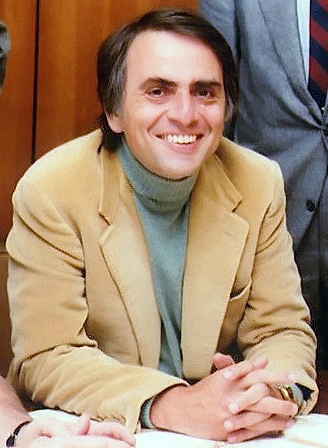 nezávislé ověřování „faktů“ a kritika důkazů
odmítání argumentů z pozice autority
práce s větším množstvím hypotéz	       a jejich postupná eliminace
nepřilněte ke své vlastní hypotéze
snažte se kvantifikovat vše, co jde;	           buďte opatrní s tím, co kvantifikovat nejde
vyžaduje-li teorie řetězec argumentů,	 musí být platné úplně všechny
Occam’s Razor
každá teorie musí být falzifikovatelná